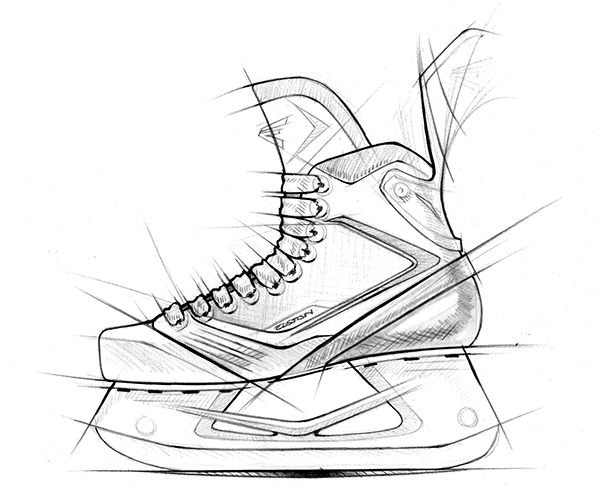 Värdegrund FFIK	U10
Vad vill ni ha ut av oss ledare
Hur är man en bra lagkompis
Snäll, peppar & positive
Låter alla ha pucken ”passa pucken”
Frågar hur det går när någon slår sig
Snälla & lyssna på oss spelare
Roliga övningar på isen med mycket skott
Lyssna på önskemål om övningar
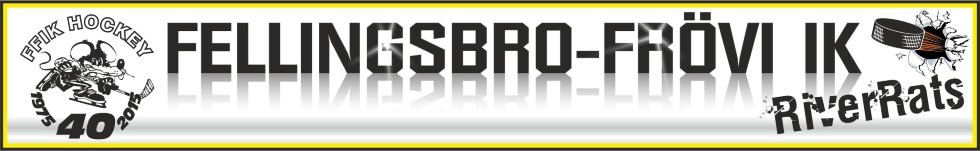 VAD TYCKER VI OM SVORDOMAR?
Hur beter vi oss mot motspelare och domare?
Vi båkar & retas inte
Man säger inte emot domaren
Skriker inte på domaren eller motspelare
Man skall tacka både motspelare & domare
Stämningen blir sämre för alla om någon svär
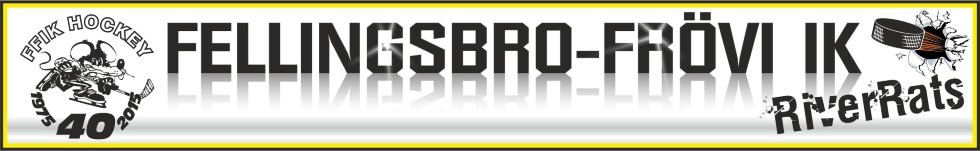 Vad är det viktigaste med årets hockeysäsong
vad gör vi om vi inte följer våra regler
Man får ett samtal med ledarna
Under match får man stå över byte.
Ledarna får anpassa straffen efter brottet.
Att har roligt och träffar kompisarna
Fler lägerdagar!
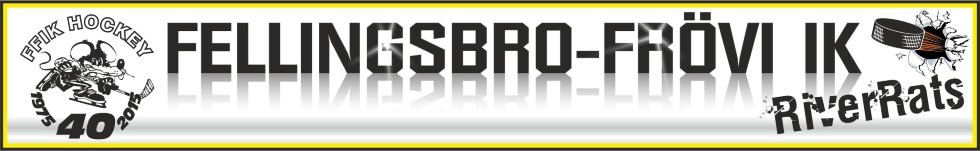